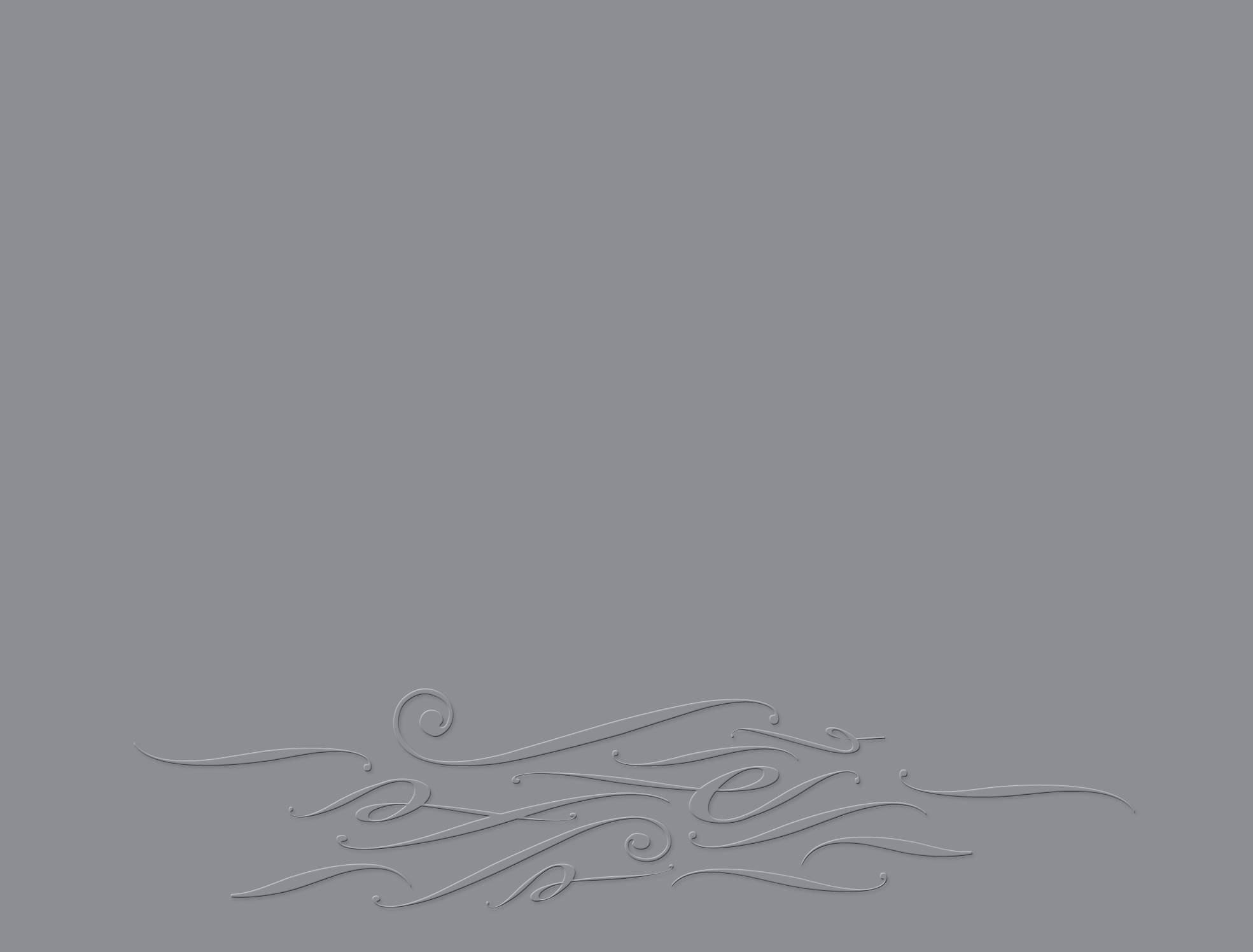 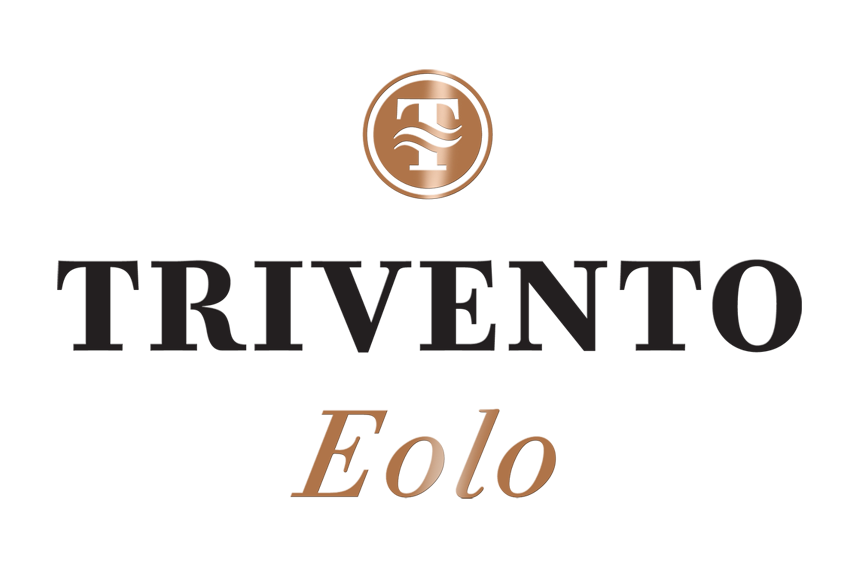 FICHA TÉCNICA 
Cosecha 2011
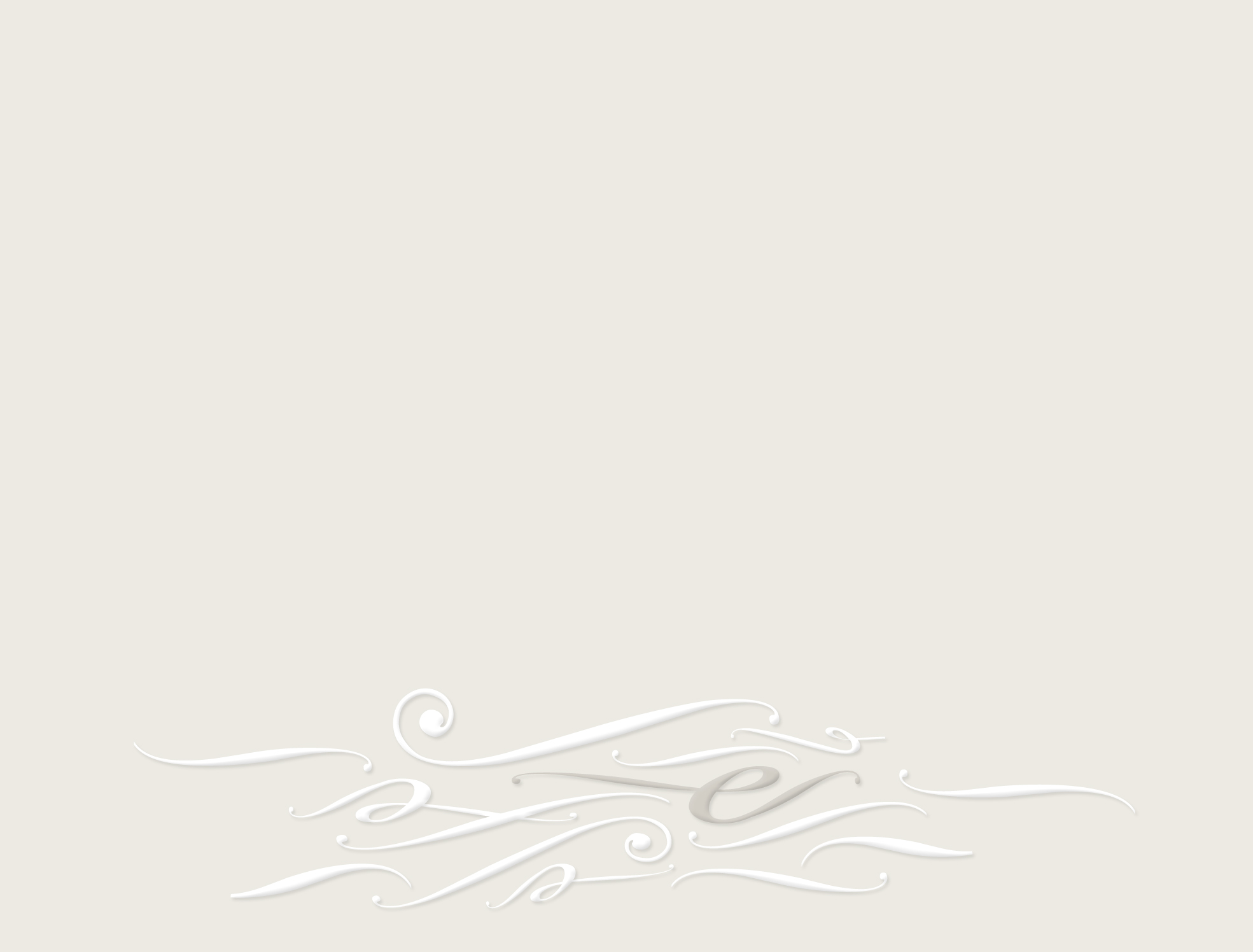 Detalles del viñedo de Eolo
En un lugar privilegiado en Luján de Cuyo a 983 metros de altitud, se extiende un terreno elevado 10 metros sobre la vera norte del río Mendoza. Esta es la cuna de las uvas Malbec.
El suelo es de textura franca con algunos horizontes franco-arcillosos. A partir de los 90 cm de profundidad y dependiendo del proceso de formación aluvial, se observan cantos rodados de diámetros variables que forman capas no uniformes.
De las 20 hectáreas plantadas con sistema de conducción Guyot doble en 1912, sólo 4 están destinadas a la elaboración de Trivento Eolo Malbec. Para irrigarlas se utiliza el ancestral método de acequias y zanjas que inundan el terreno con agua proveniente del río Mendoza. 
La madurez de las plantas permite obtener un reducido rendimiento por hectárea.
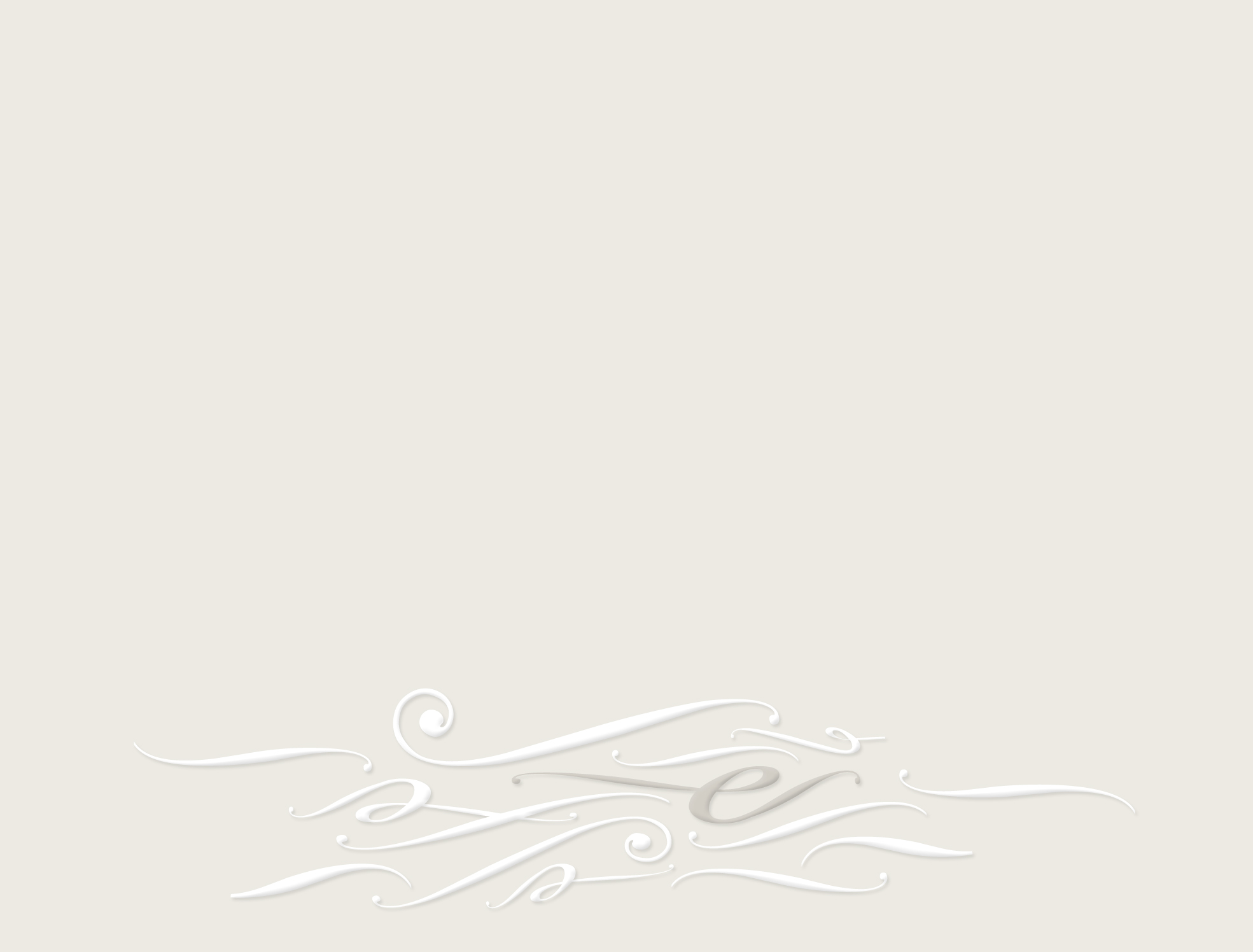 Ciclo productivo 2010 – 2011
El frio invierno presentó temperaturas bajo cero en julio, promediando -3°C. La brotación se dio en tiempo normal al inicio de septiembre. 
La primavera fue templada con una temperatura media de 17°C; un episodio fuerte de viento zonda en Luján de Cuyo afecto la floración en 15%. 
El verano cálido con temperaturas máximas de 35°C, con poca presencia de lluvias, dio lugar a un buen envero y uniforme maduración. 
Al llegar el otoño los días se hicieron más frescos con noches frías favoreciendo la madurez polifenólica de los granos.
La cosecha se realizó en tres etapas obteniéndose uvas con excelente concentración  de taninos y antocianos.
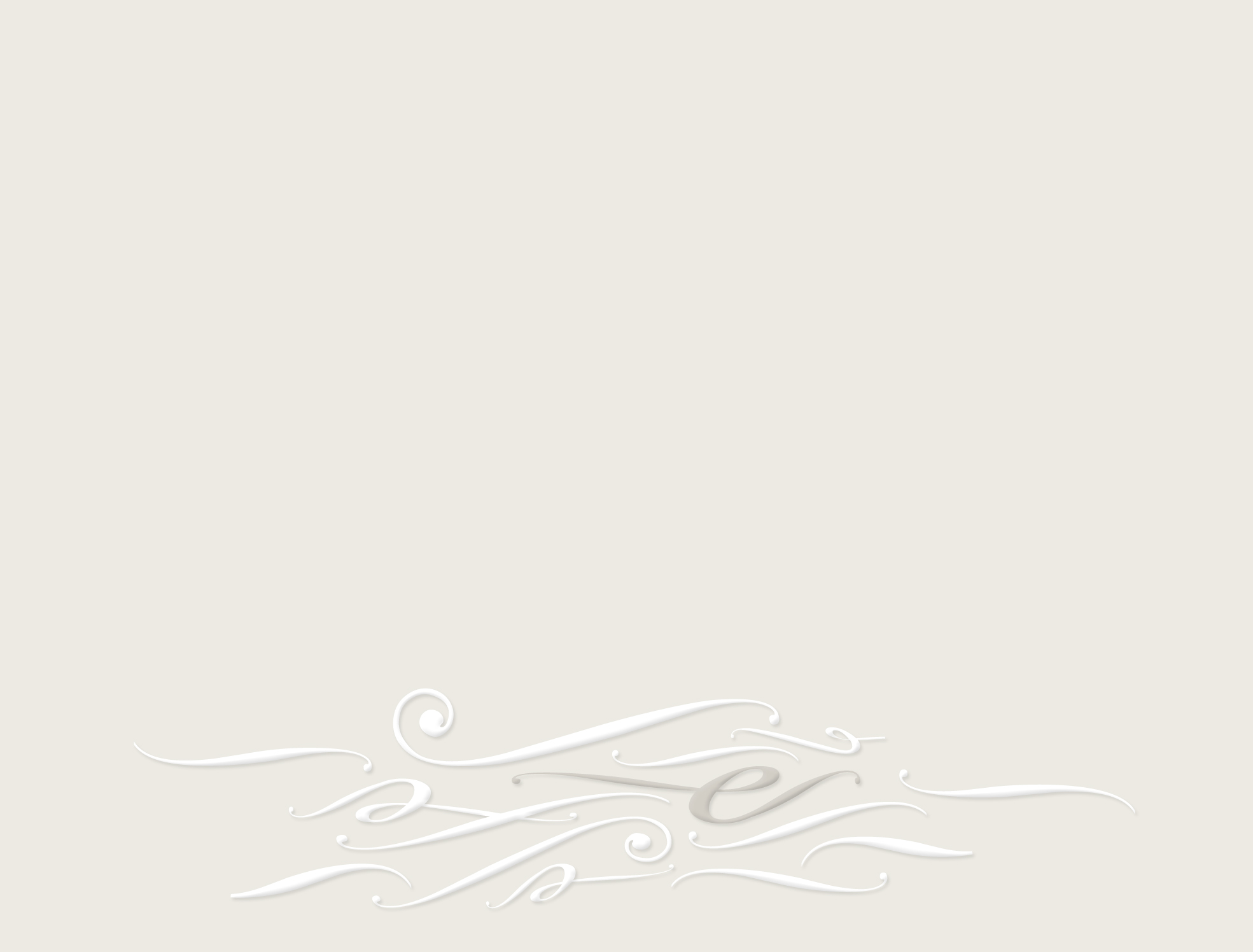 Labores en el viñedo
.
Poda, entre la tercera semana de julio  y primera semana de agosto 2010.
Desbrote, en la segunda y  tercera semana de octubre de 2010. 
Raleo de racimos, en la tercera semana de enero de 2011.
Cosecha manual en cajas plásticas de 15 kg, entre el 11 y 18 de abril  de 2011, en tres  etapas.
Rendimiento: 2,950 kg por hectárea.
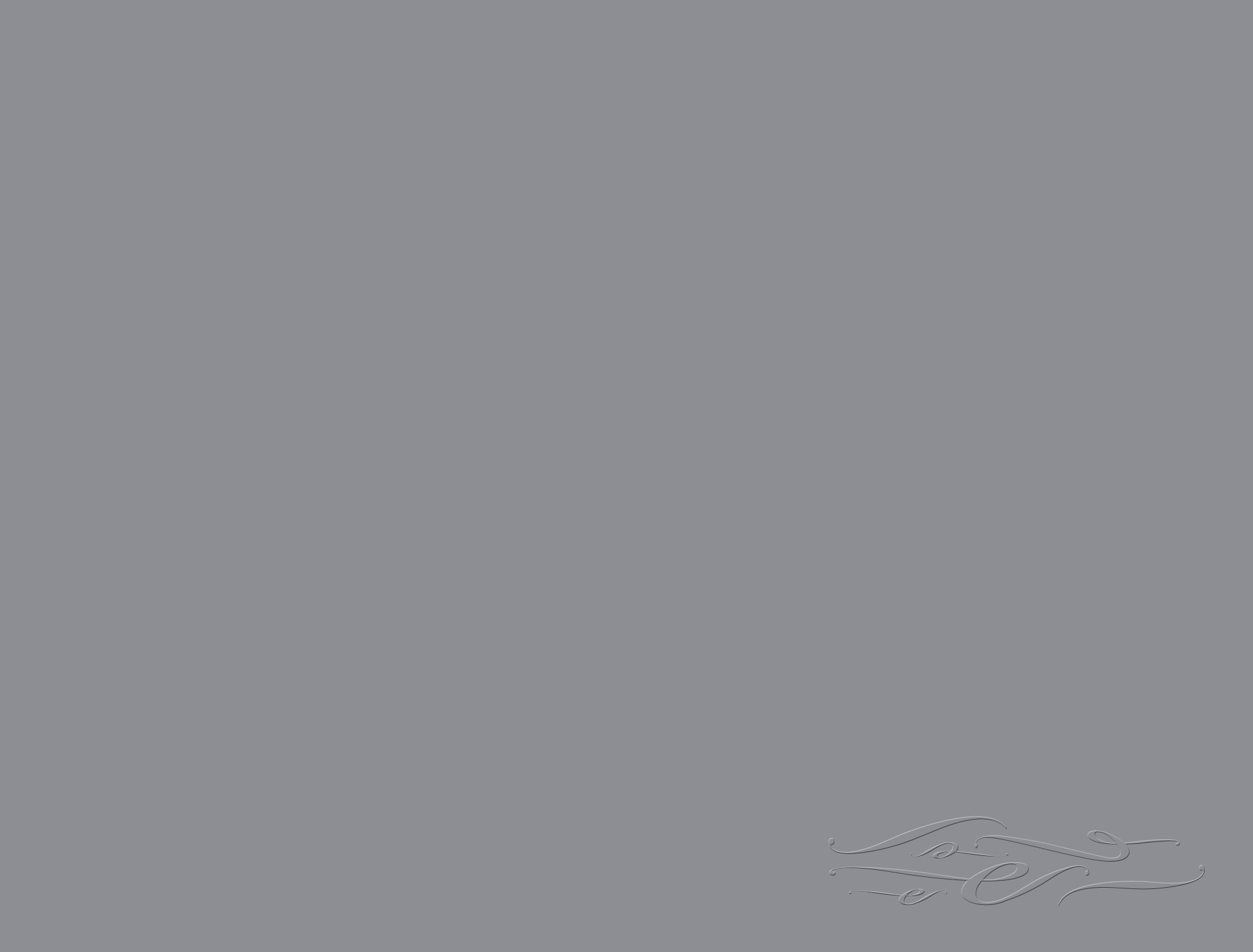 Victoria Prandina y Enrique Tirado son sus creadores.
Composición: 100% Malbec
Vinificación
Selección manual de racimos, descobajado y luego selección manual de granos. Molienda suave con rodillos. 
120 horas de maceración previa a la fermentación entre 5° y 6ºC. 	
Fermentación alcohólica en tanques de acero inoxidable troncocónicos durante 15 a 16 días, a temperatura controlada de 24-26ºC.
Uso de levaduras seleccionadas: Saccharomyces Cerevisiae (Bayanus). 
Maceración post-fermentativa durante 7 a 8 días. Trasiego directo a barricas. Fermentación maloláctica 100% natural.

Crianza 
18 meses en barricas de roble francés (70% nuevas y 30% 1º uso) con nivel de tostado medio-plus. 
Tres trasiegos empleando gases inertes, sin el uso de bombas. 

Embotellado
Filtración suave con filtros de polipropileno de 5 µm.
Fecha de embotellado: 20 de diciembre de 2012
Tiempo de guarda en botella: 12 meses
Número de botellas producidas: 6.506 

Análisis de laboratorio 
Contenido de alcohol: 14,80 % Vol. (20ºC)
pH: 3,50
Acidez total: 6,22 g/l ácido tartárico
Acidez volátil: 0,79 g/l ácido acético
Azúcar residual: 2,15 g/l
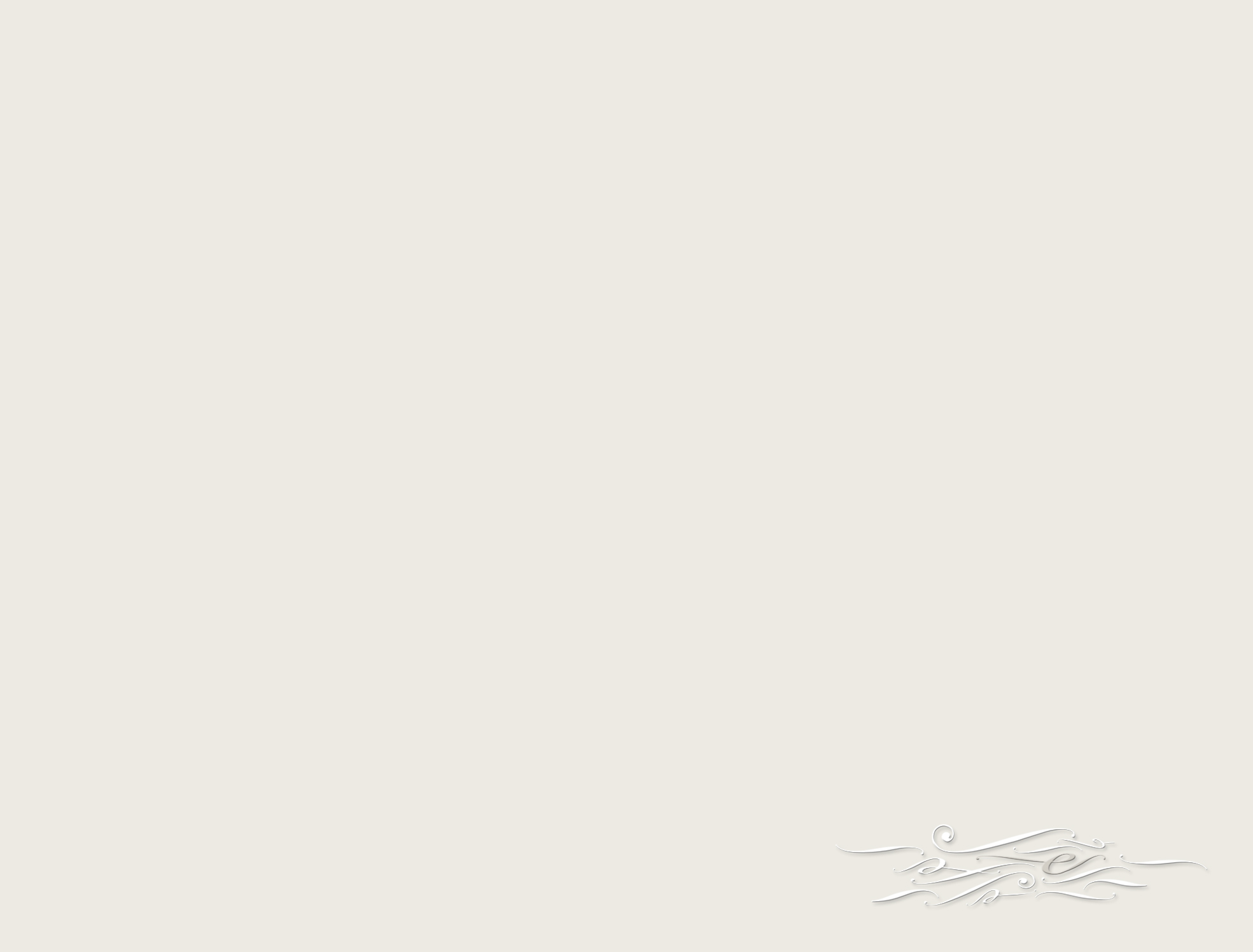 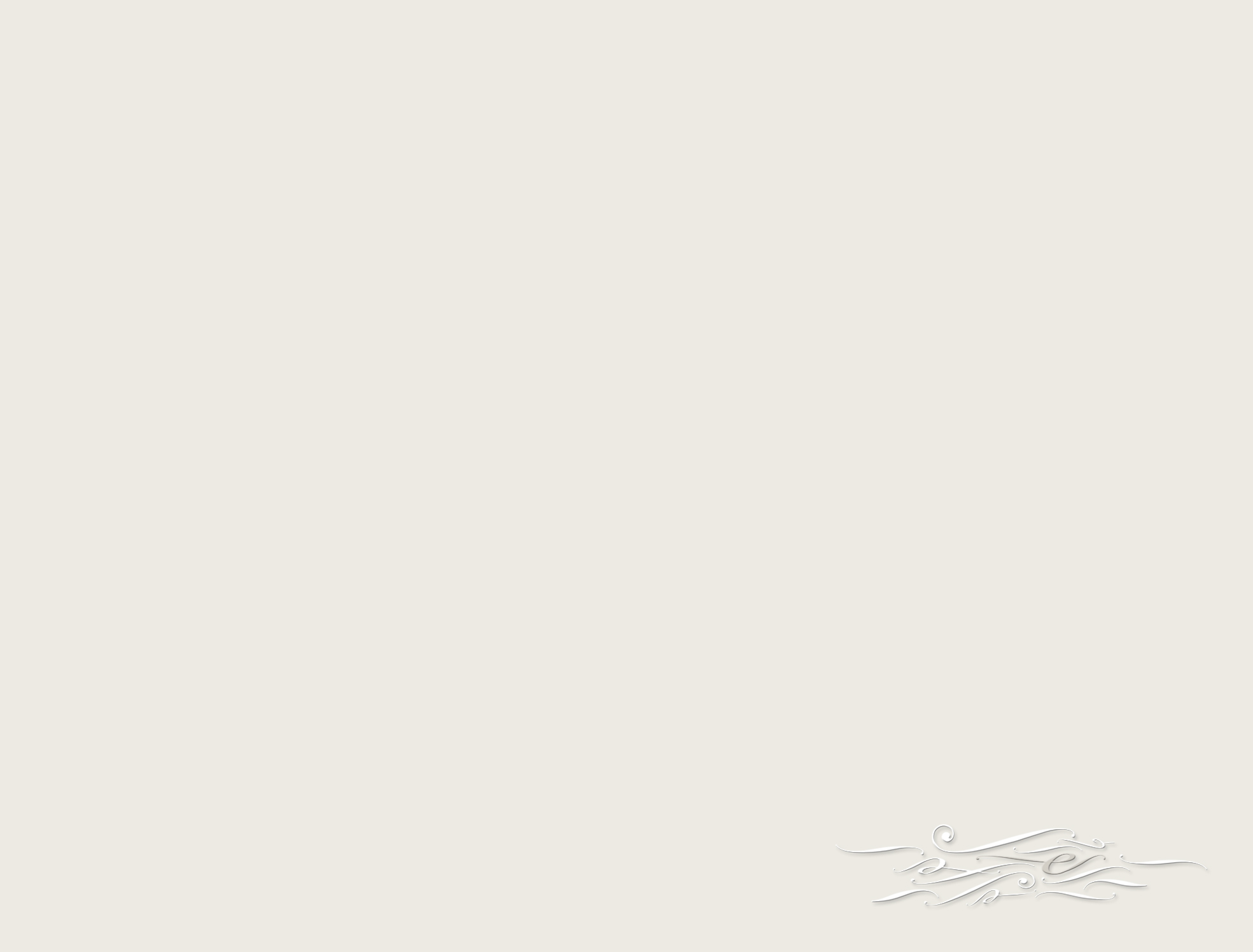 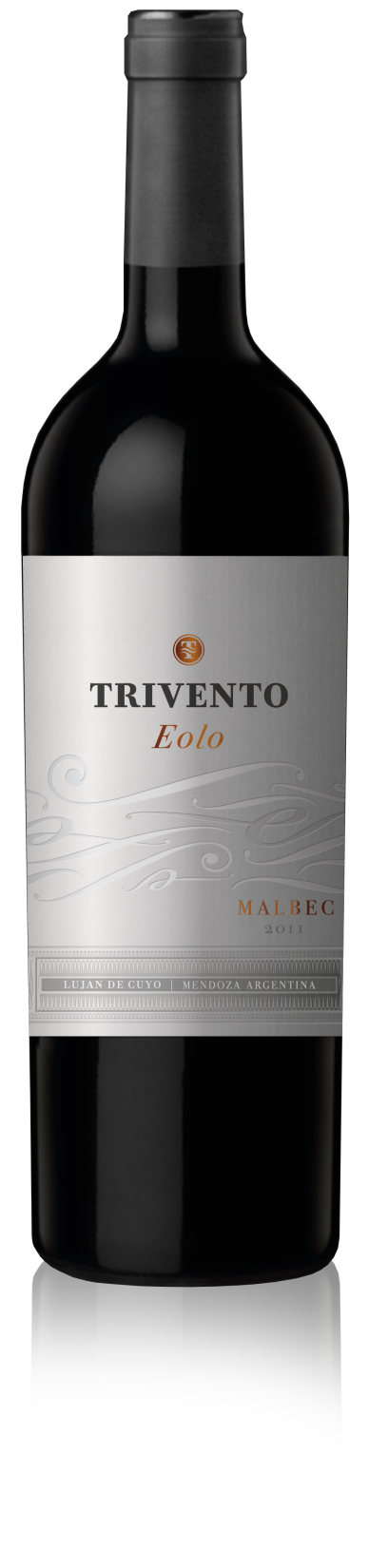 Notas de Cata
Aspecto
Color violáceo con reflejos negros azulinos .
En copa es brillante y envolvente.
Aroma
Aromas minerales que recuerdan a grafito con un toque sutil de frutos negros, arándanos, moras y en el final un carácter floral donde se encuentra rosa mosqueta. Su paso por barricas de roble francés se revela en notas que recuerdan a tabaco y vainilla.
Paladar
De taninos dulces y sedosos, es un vino cuya estructura y acidez se conjugan en boca.
Largo y elegante, se disfruta después de su paso.